Trong Hình 2.34, một chiếc bóng đèn được treo cách sàn nhà là 2 m, cách hai bức tường lần lượt là 1 m và 1,5 m. Kiến thức toán học nào giúp mô tả chính xác và ngắn gọn vị trí của chiếc bóng đèn trong không gian?
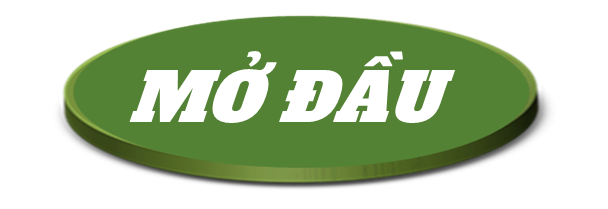 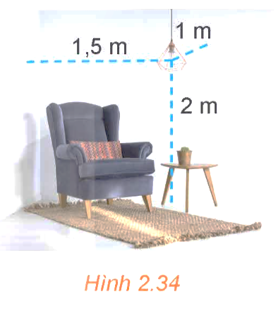 Để mô tả chính xác và ngắn gọn vị trí của chiếc bóng đèn trong không gian, chúng ta có thể sử dụng Hệ tọa độ trong không gian và khoảng cách các điểm trong không gian qua bài học này
Hình 2.34
I .HỆ TRỤC TỌA ĐỘ TRONG KHÔNG GIAN
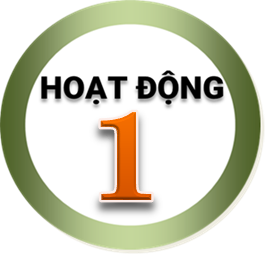 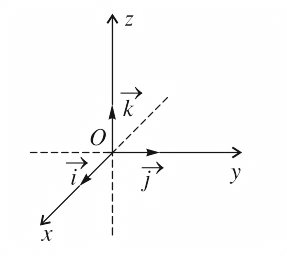 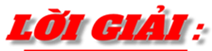 Điểm O: Gốc tọa độ Các mặt phẳng tọa độ là: (Oxy), (Oyz), (Ozx)
Các mặt phẳng toạ độ đôi một vuông góc với nhau
Hình 2.35
I .HỆ TRỤC TỌA ĐỘ TRONG KHÔNG GIAN
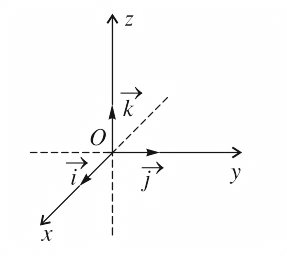 Điểm O: gốc tọa độ (Oxy), (Oyz), (Ozx): là các mặt phẳng tọa độKhông gian với hệ tọa độ Oxyz gọi là không gian Oxyz
Ta có:
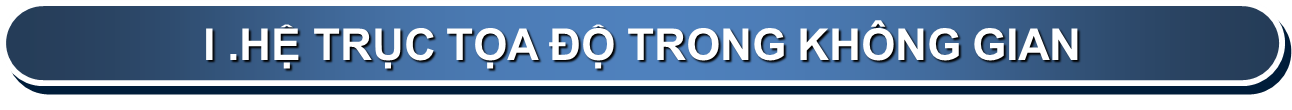 Câu hỏi 1: Góc căn phòng trong Hình 2.34 có gợi lên hình ảnh về hệ toạ độ Oxyz trong không gian hay không? Nếu có, hãy mô tả gốc toạ độ và các mặt phẳng toạ độ trong hình ảnh đó.
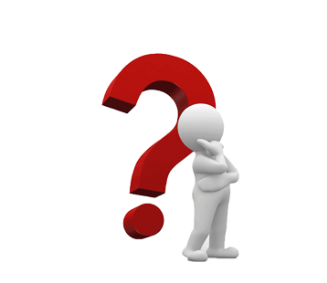 z
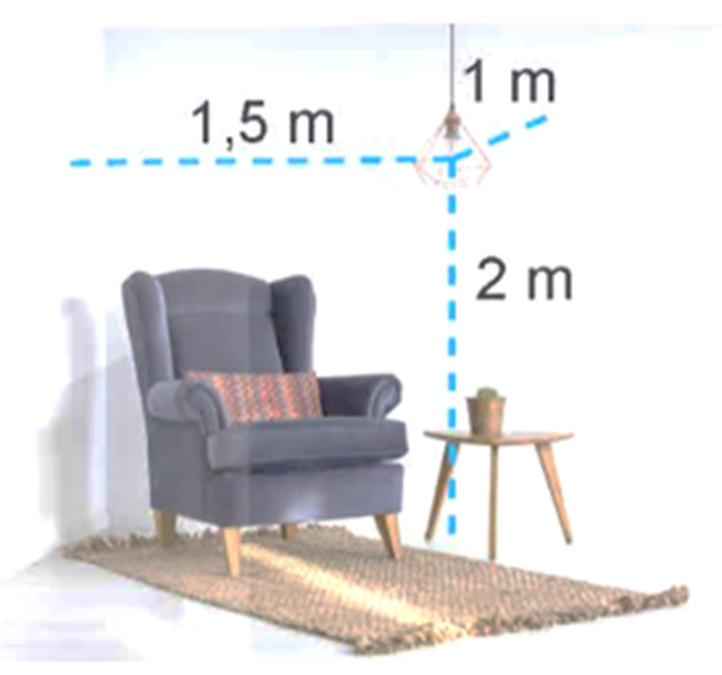 Trả lời: Hình ảnh góc căn phòng trong tình huống mở đầu có gợi lên hình ảnh về hệ toạ độ trong không gian.
Có thể chọn gốc toạ độ là góc phòng, các trục toạ độ là các đường mép tường.
Khi đó các mặt phẳng toạ độ là hai mặt tường và mặt sàn nhà.
x
y
1
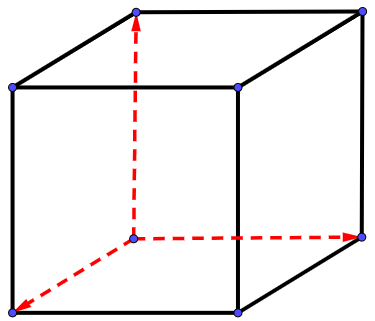 B'A', B'C' và B'B đôi một vuông góc với nhau.
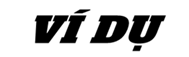 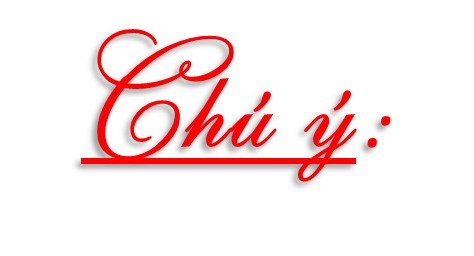 Các thành phần không thể thiếu của hệ toạ độ đó là các trục toạ độ và các vectơ đơn vị trên mỗi trục.
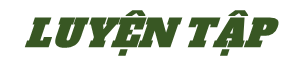 1
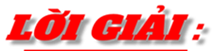 Có, hệ toạ độ gồm các trục CB, CD, CC' (đôi một vuông góc tại C).
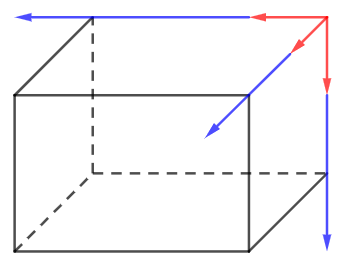 phương với các vectơ
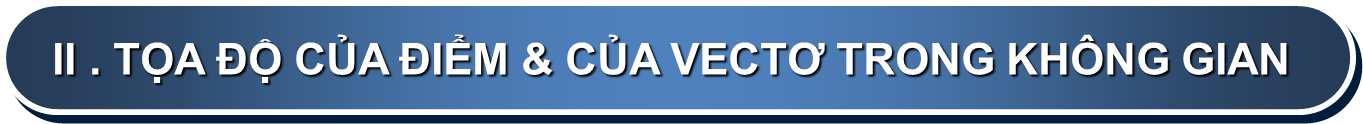 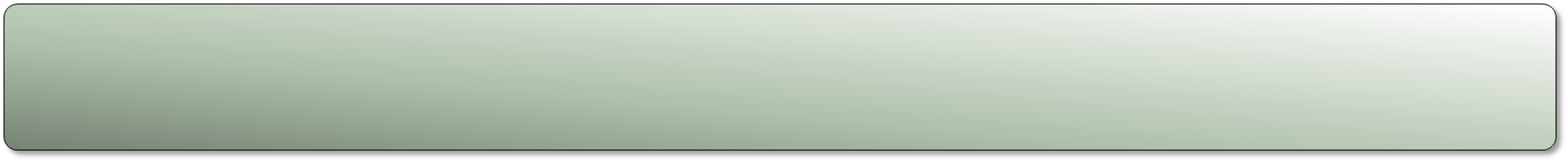 Trong không gian Oxyz, cho điểm M không thuộc các mặt phẳng toạ độ. Vẽ hình        hộp chữ nhật OADB.CFME có ba đỉnh A, B, C lần lượt thuộc các tia Ox, Oy, Oz.
a) Hai vectơ         và                           có bằng nhau hay không?
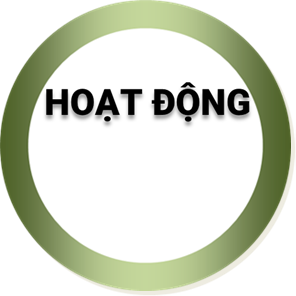 2
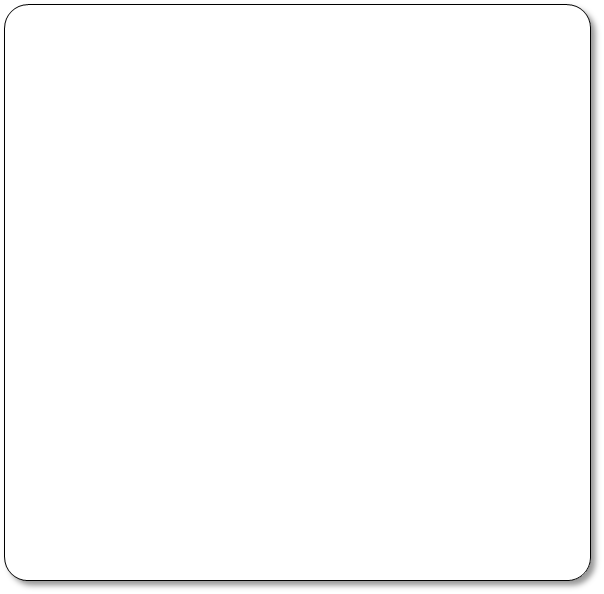 b) Giải thích vì sao có thể viết
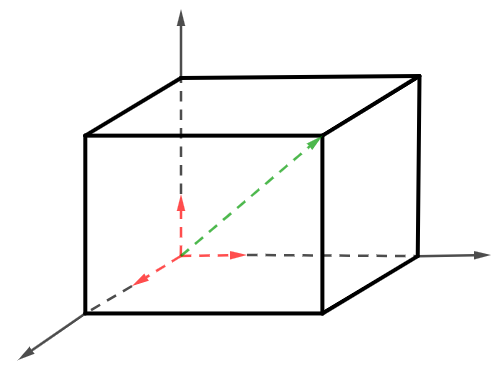 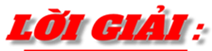 a) Có (áp dụng quy tắc hình hộp).
b) Mỗi vectơ                     lần lượt cùng phương với các vectơ
II . TỌA ĐỘ CỦA ĐIỂM & CỦA VECTƠ TRONG KHÔNG GIAN
Trong không gian Oxyz, cho một điểm M tùy ý. Bộ ba số (x;y;z) duy nhất sao cho:
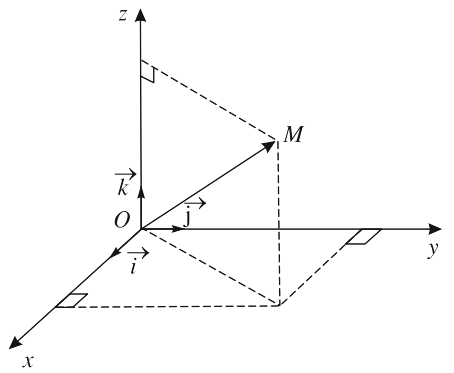 được gọi là tọa độ của M đối với hệ tọa độ Oxyz. Khi đó, ta viết
trong đó x là hoành độ, y là tung độ, z là cao độ của M
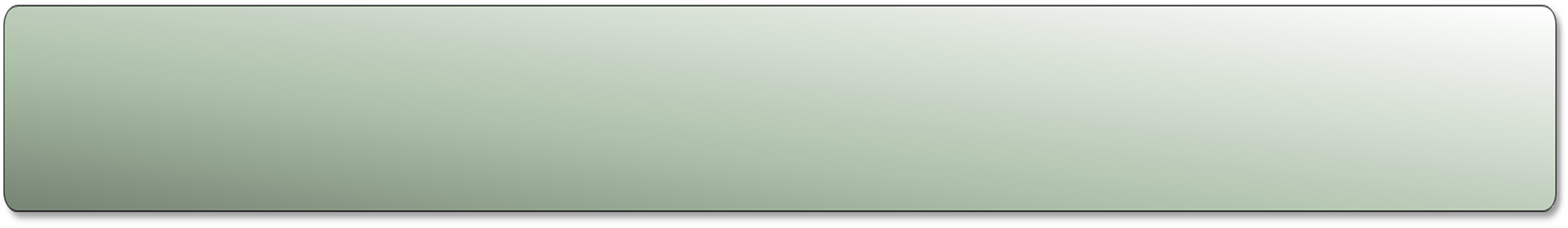 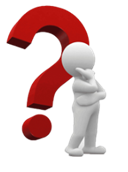 Hãy tìm tọa độ của gốc O:
Vì                                      nên
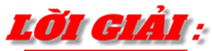 hoặc
toạ độ của gốc O là
Hình 2.38 minh hoạ một hệ toạ độ Oxyz trong không gian cùng với các hình vuông có cạnh bằng 1 đơn vị. Tìm toạ độ của điểm M.
2
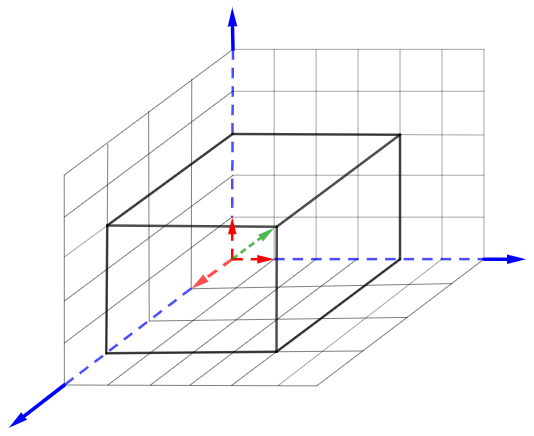 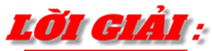 ABCM.FODE là hình hộp chữ nhật.
Áp dụng quy tắc hình hộp, suy ra:
Vì vậy, toạ độ của điểm M là (3; 4; 3).
Tương tự, trong Luyện tập 2, toạ độ của điểm N là (2; 5; 4).
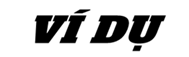 Hình 2.38
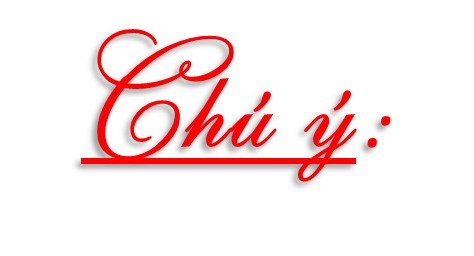 Để xác định toạ độ của điểm M trong không gian ta cần biểu diễn vectơ           qua các vectơ đơn vị.
Trong không gian Oxyz, cho hình hộp chữ nhật ABCD.A'B'C'D' có đỉnh A' trùng với gốc O và các đỉnh D', B', A lần lượt thuộc các tia Ox, Oy, Oz. Giả sử đỉnh C có toạ độ là (2; 3; 5), tìm toạ độ của các đỉnh D', B', A.
3
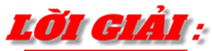 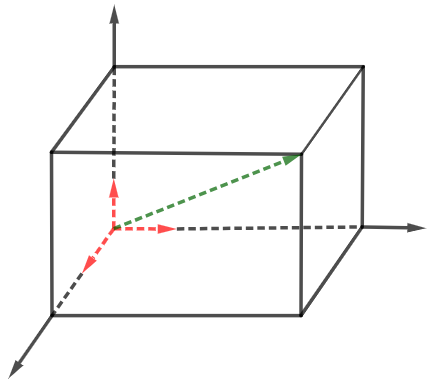 Do đó, C(m; n; p). Mặt khác, đỉnh C(2; 3; 5) nên m = 2, n = 3, p = 5.
Ta có:
Suy ra D'(2; 0; 0), B'(0; 3; 0) và A(0; 0; 5).
Ta có
Nên C’(2; 3; 0). Tương tự,
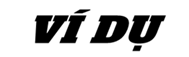 Hình 2.40
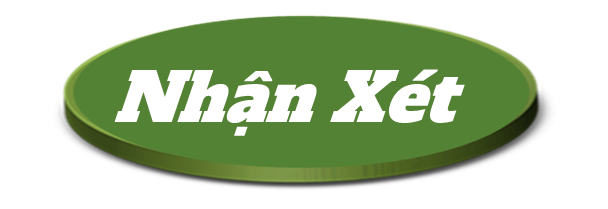 Hình chiếu vuông góc của M trên:
 Các trục Ox, Oy và Oz có toạ độ lần lượt là (x; 0; 0), (0; y; 0) và (0; 0; z).
 Các mặt phẳng (Oxy), (Oyz) và (Ozx) có toạ độ lần lượt là (x; y; 0), (0; y, z) và (x; 0; z).
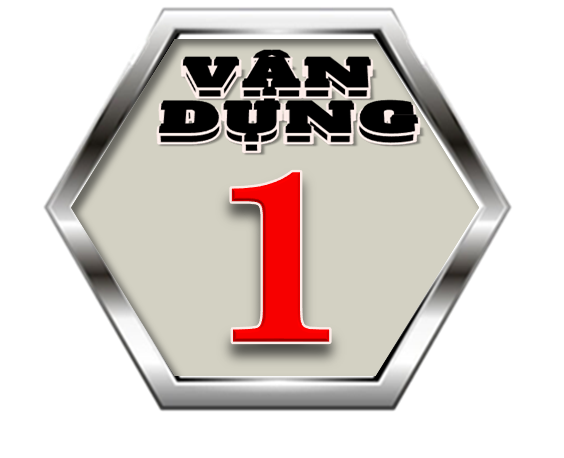 Trong tình huống mở đầu, hãy chọn một hệ toạ độ phù hợp và xác định toạ độ của chiếc bóng đèn đối với hệ toạ độ đó.
Có thể chọn hệ trục toạ độ với các trục trùng với các mép tường:
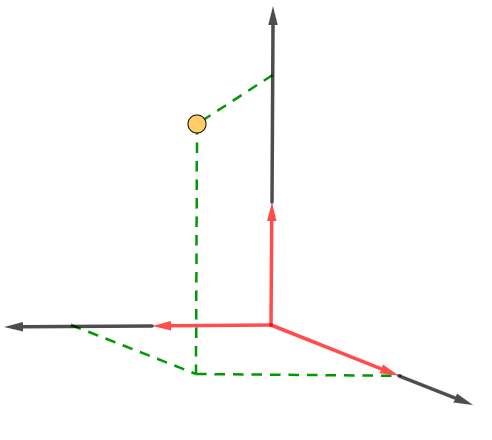 Ox hướng về phía trước trang giấy, Oy hướng về bên phải và Oz hướng lên trên, đơn vị trên mỗi trục lấy theo mét, khi đó toạ độ của bóng đèn là
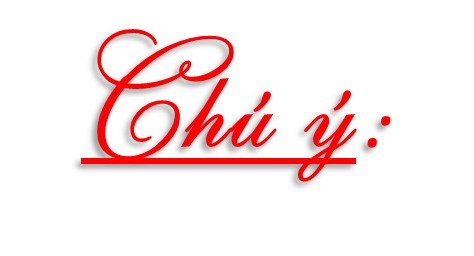 Toạ độ của một điểm hoàn toàn phụ thuộc vào việc chọn hệ trục toạ độ.
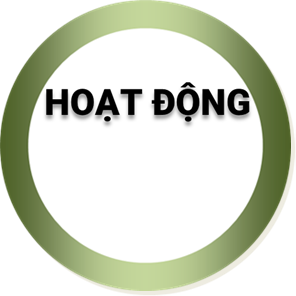 3
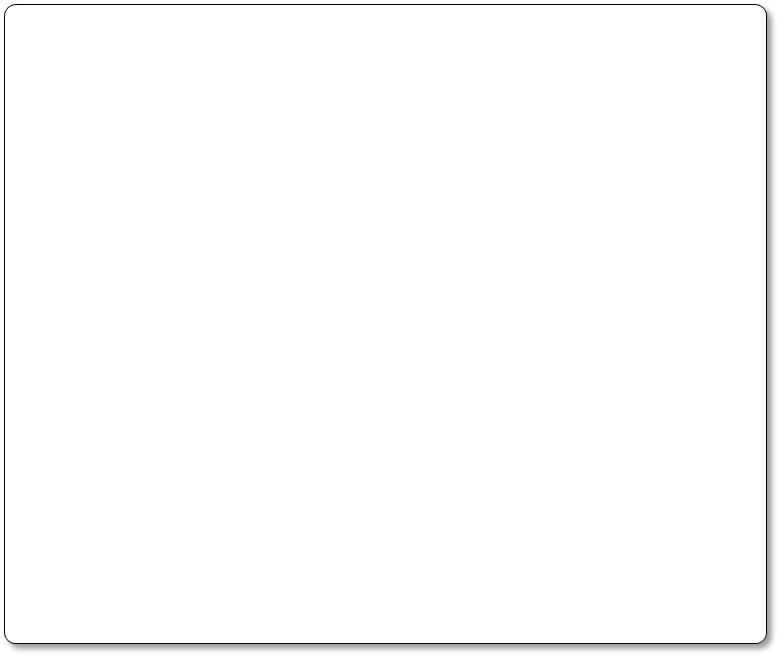 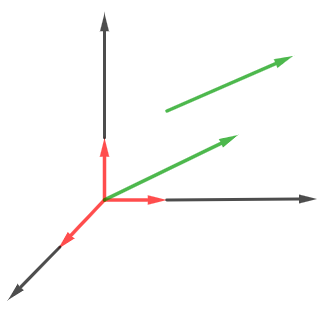 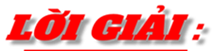 Gọi               là toạ độ của điểm M
thì                              , suy ra
Trong không gian Oxyz, cho vectơ    tuỳ ý. Lấy điểm M sao cho               và  giải thích vì sao có bộ ba số (x; y, z) sao cho                          .
Bộ 3 số (x; y, z) đó là duy nhất.
Hình 2.41
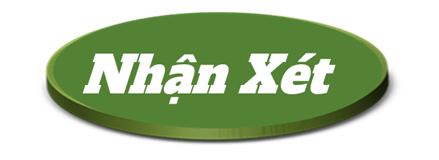 Nếu               thì toạ độ của vectơ    và toạ độ của điềm M như thế nào?
Trong không gian Oxyz, cho vectơ    tuỳ ý. Bộ ba số (x; y, z) duy nhất sao cho: 
                                được gọi là toạ độ của vectơ    đối với hệ toạ độ Oxyz. 
                                    Khi đó, ta viết     = (x, y, z)  hoặc    (x;y;z).
Toạ độ     là toạ độ của M sao cho
Hai vectơ                                    bằng nhau khi nào?
Trong không gian Oxyz, hãy tìm tọa độ các vectơ
4
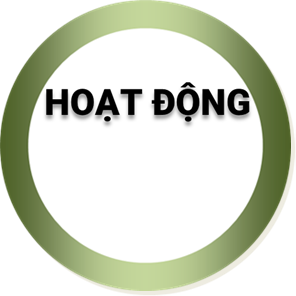 4
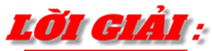 Trong không gian Oxyz, cho hai điểm M(x, y, z) và N(x’, y’, z’).
Hãy biểu diễn hai vectơ               qua các vecto 
Xác định toạ độ của vectơ
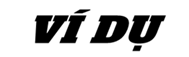 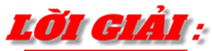 I . TỌA ĐỘ CỦA ĐIỂM & CỦA VECTƠ TRONG KHÔNG GIAN
5
Trong không gian Oxyz, cho 2 điểm                                                . Khi đó:
Trong không gian Oxyz, cho hình lăng trụ tam giác ABC.A'B'C' có A(1; 0; 2), B(3; 2; 5), C(7; -3; 9) và A'(5; 0; 1).
Tìm toạ độ của         và toạ độ của các điểm B', C'
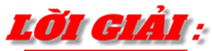 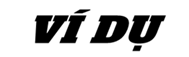 Vậy: B(7; 2; 4). Tương tự ta cũng có C’(11; -3; 8)
Trong Ví dụ 5, xác định toạ độ của các điểm D và D' sao cho
                        ABCD.A'B'C'D' là hình hộp.
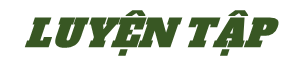 5
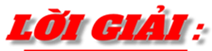 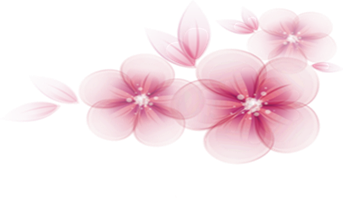 Vì                                    nên
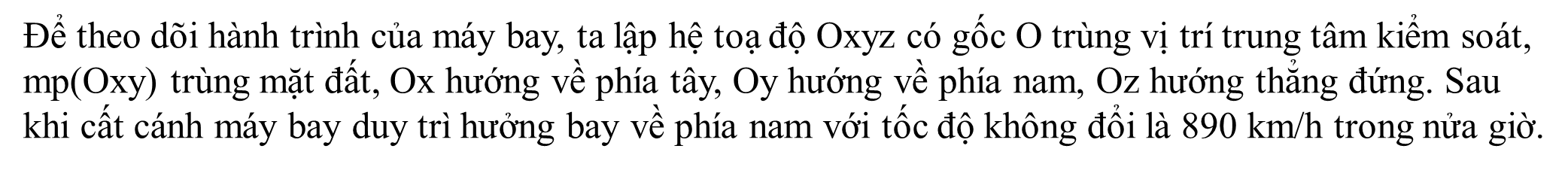 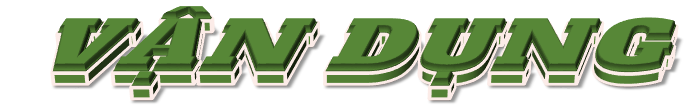 2
Vì                                     nên
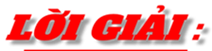 Gọi vectơ biểu diễn độ dịch chuyển của máy bay trong nửa giờ là       thì        cùng hướng với vectơ đơn vị    và có độ dài bằng quãng đường máy bay di chuyển trong nửa giờ đó, tức là bằng                         km.
Suy ra       có toạ độ là  (0; 445; 0).
HƯỚNG DẪN BÀI TẬP SGK
2.13.  Các mệnh đề đúng là a), d).
2.14.  Trục Ox là mép trần nhà nằm trên bức tường chứa bức tranh, trục Oy là mép còn lại
           của bức tường chứa bức tranh và trục Oz là mép trần nhà còn lại.
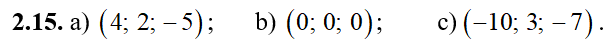 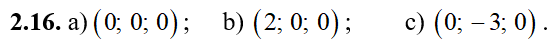 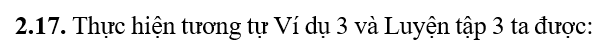 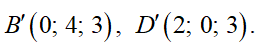 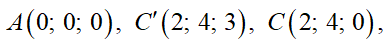 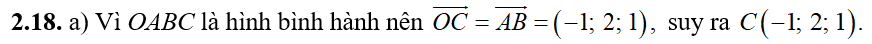 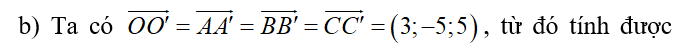 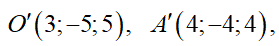 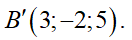 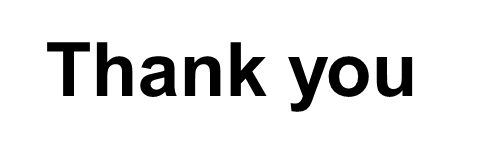 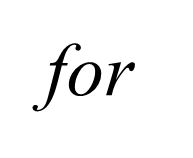 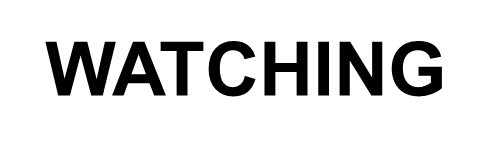